Reklama na internetu I.
Produkt a jeho reálný přínos pro zadavatele
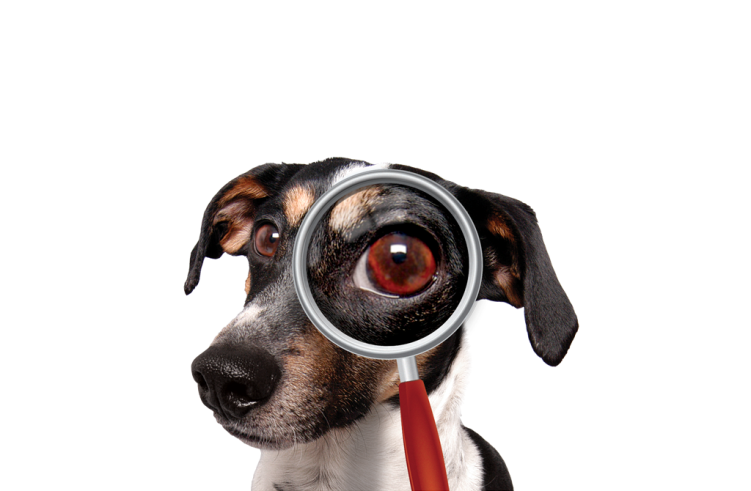 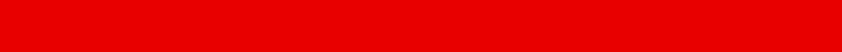 … najdu tam, co neznám !
www.seznam.cz
…dialog, nikoliv monolog
„Podstatou jakékoliv výchovy, pokud má mít cenu, je i to, že u mladého člověka rozvíjí samostatné kritické myšlení.“

Albert Einstein
Agenda
Role internetu v celkovém mediamixu 
Plánování a vyhodnocování kampaní
Případová studie
Zdroje pro studium a sebezdokonalování
Proč lidé používají internet?
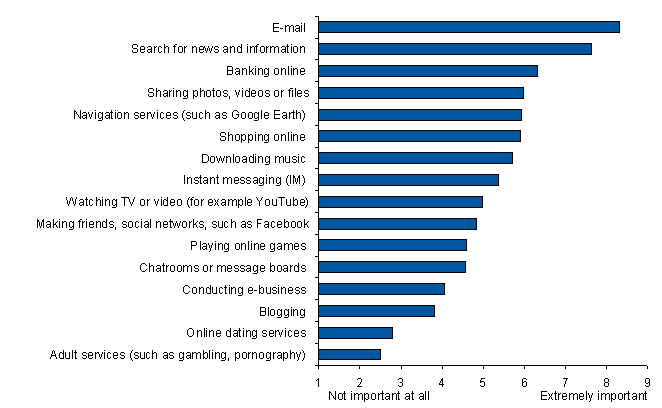 Source: Gartner 2008
Základní formy internetové reklamy
Bannerová tzv. display reklama (vč. videoreklamy)
Zápis v katalogu
Reklama ve vyhledávání
Další formy internetové reklamy
 (sociální sítě, komunitní služby, hry, internet v mobilu atd.)
Display reklama poprvé
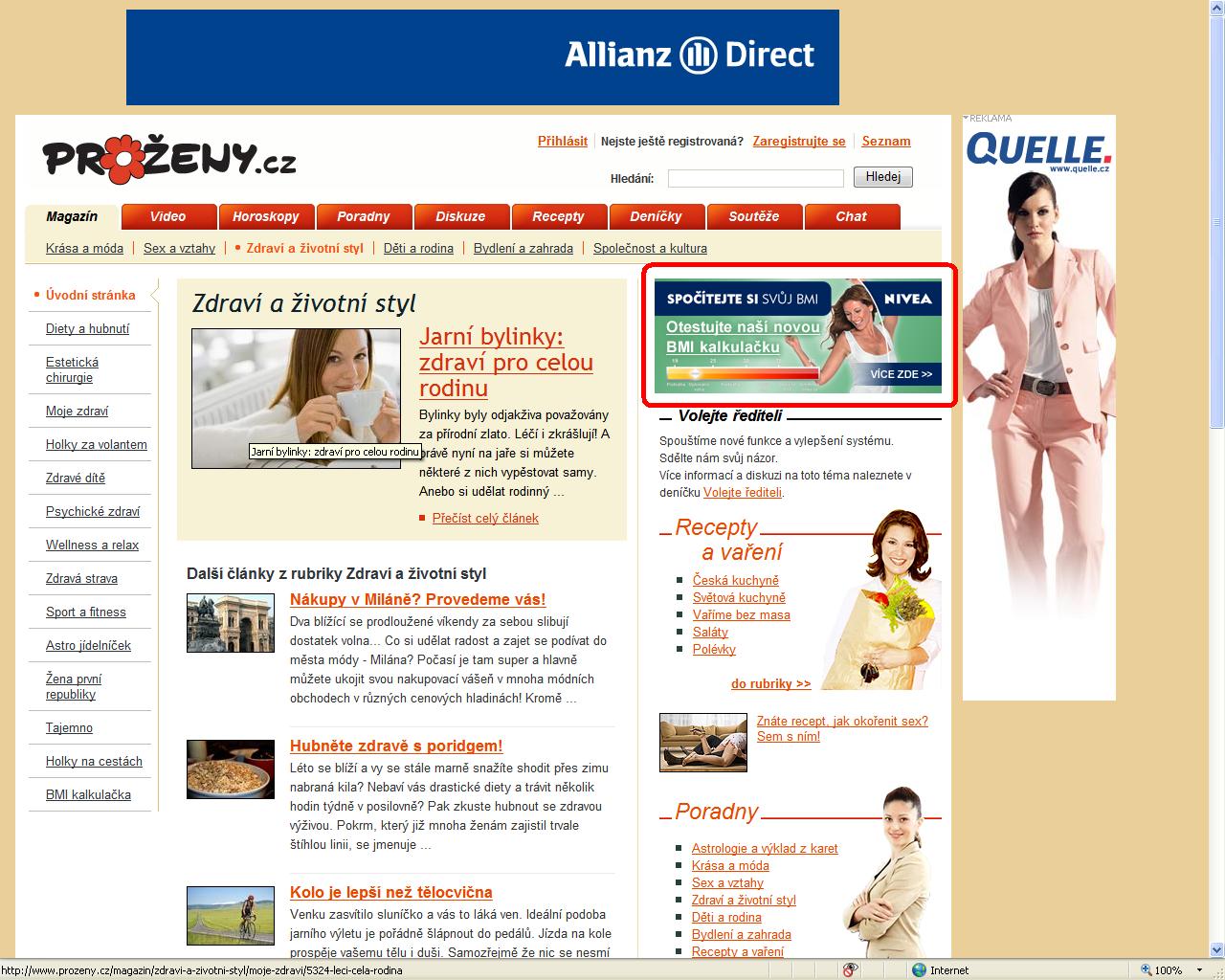 Display reklama podruhé
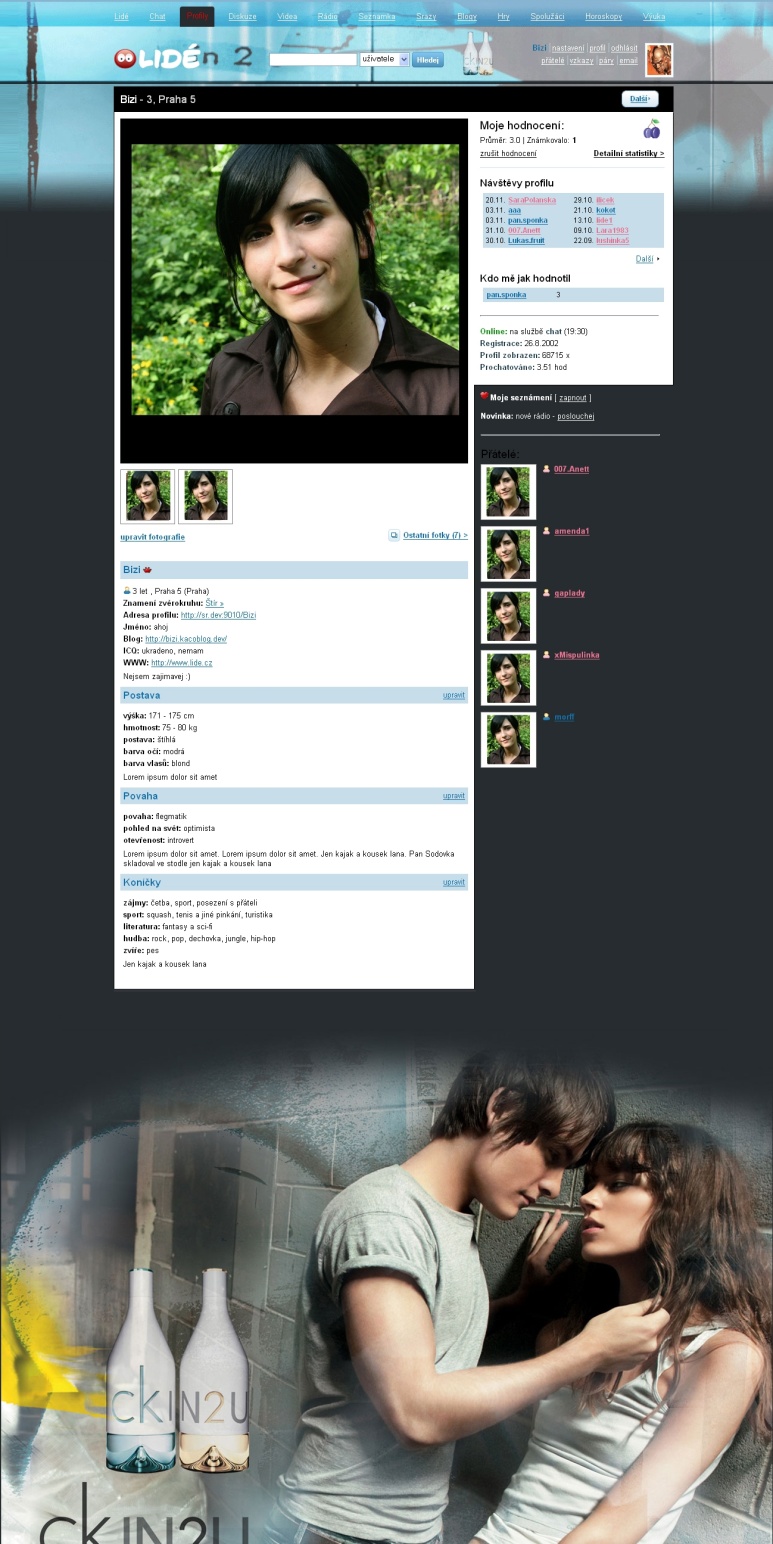 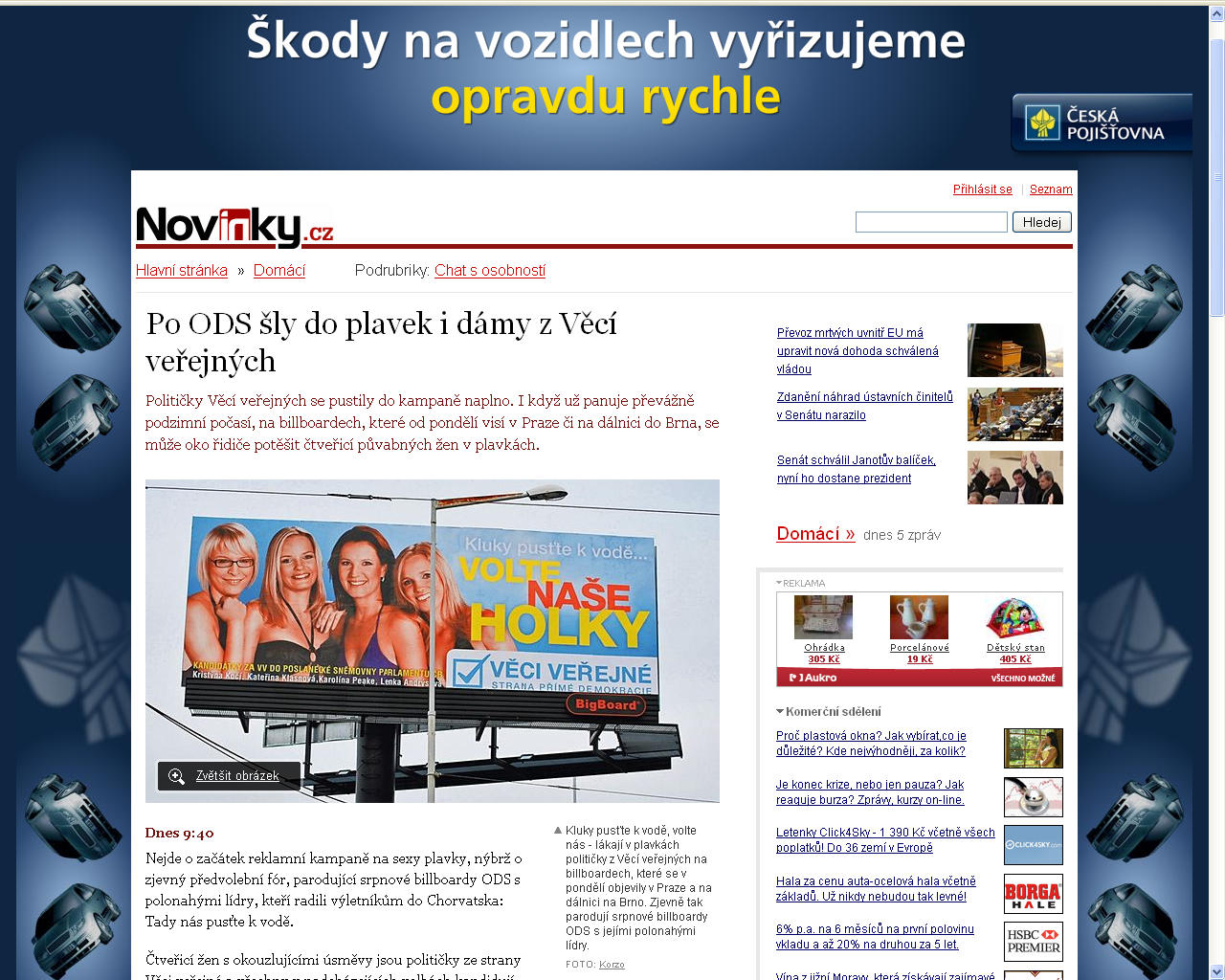 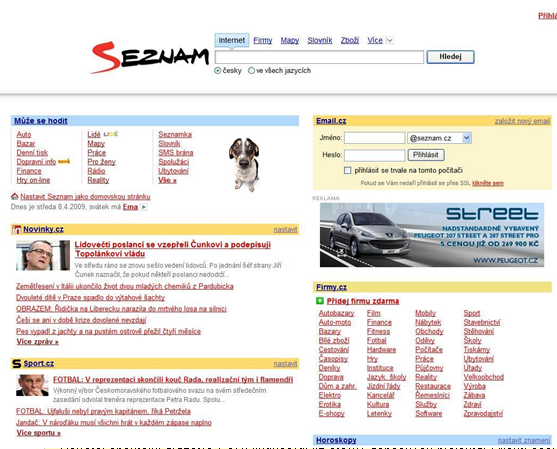 Zápis v katalogu
Denně 200.000+ reálných uživatelů
Více než 500.000 firem
„Klikači“
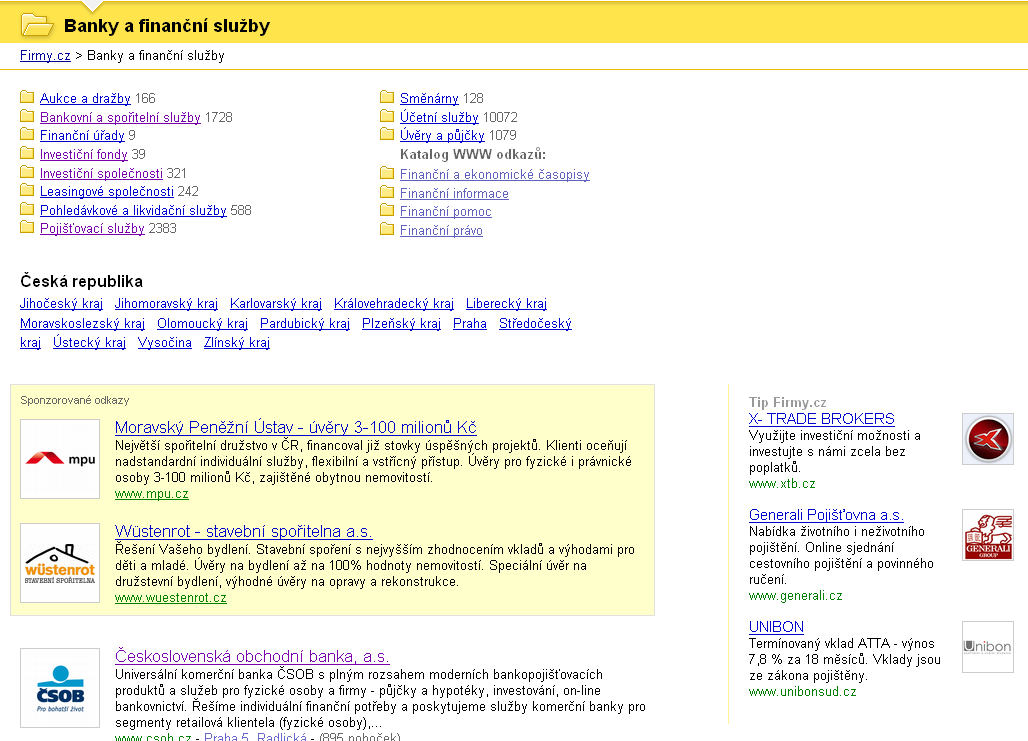 Reklama ve vyhledávání
„Vyhledávači“
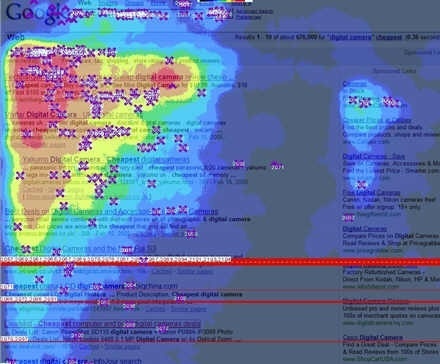 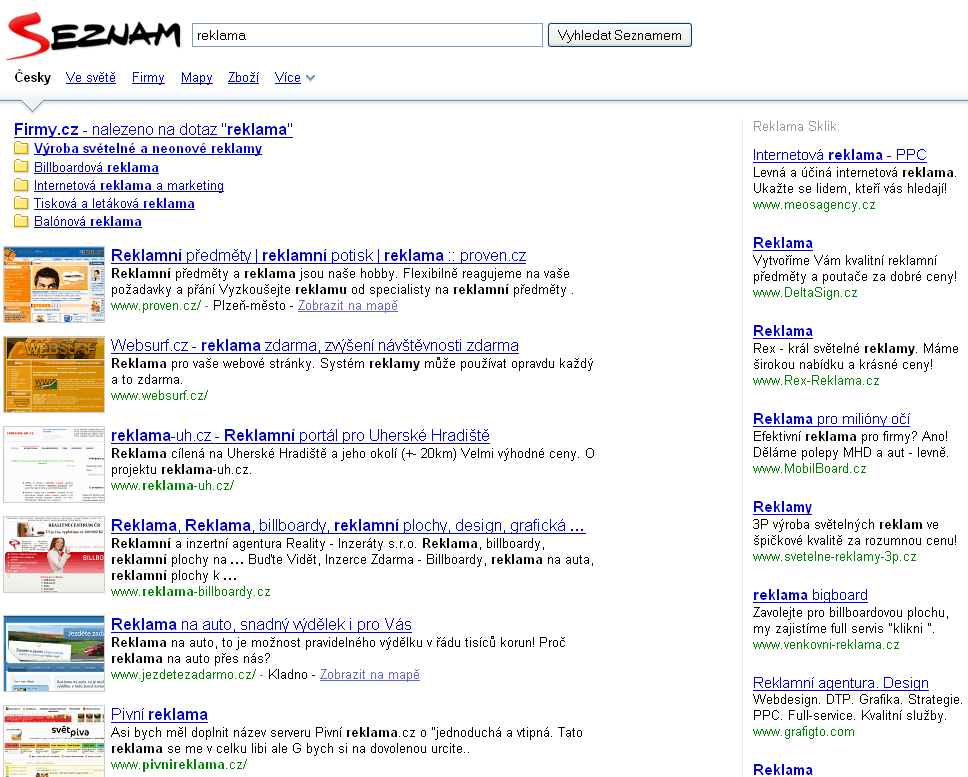 Výhody internetové reklamy
Interaktivita
Měřitelnost
Cílení
sociodemografické
behaviorální
Flexibilita a možnost okamžité reakce v kampani
Nízké vstupní náklady
Internet je třetím nejsilnějším mediatypem
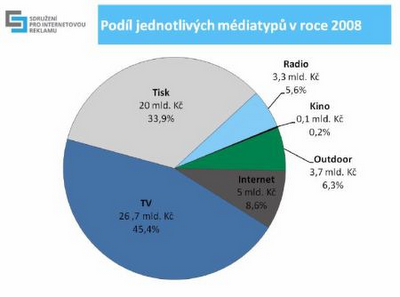 display 3,3 mld.
 vyhledávání 1,0 mld.
 katalog 0,7 mld.
Zdroj: Factum Invenio, SPIR, www.spir.cz (hrubé investice)
[Speaker Notes: Display 3,3 mld.
Vyhledávání 1,0 mld.
Katalogy 0,7 mld.]
Internet v porovnání s ostatními medii
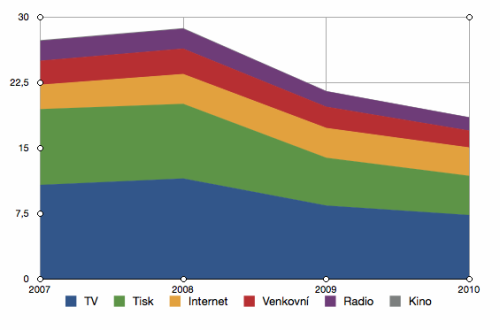 internet je jediné neklesající medium
Zdroj: OMD (čisté investice vč. barterů – před odečtením bez agenturní provize a bez self promo medií)
[Speaker Notes: Internet má cca 3,5 mld.]
Kdy má jaká forma reklamy smysl?
Rozhodující je co je cílem kampaně
Rychlé rozšíření povědomí o značce, produktu, službě?
Launch produktu/služby/značky
Výprodeje, promo akce
Prodej přes levný distribuční kanál
Online prodej, e-shopy atd. 
Oslovení úzké cílové skupiny a/nebo komunity svých zákazníků?
Sociodemografické cílení 
Cílení dle oblasti zájmu či behaviorální cílení 
Newslettery, emailing atd.
Zapojit uživatele do procesu tvorby produktu/služby?
Získat zpětnou vazbu od uživatelů
Lead management?
Získávání kontaktů na potenciální zákazníky
další marketingové cíle….
Agenda
Role internetu v celkovém mediamixu 
Plánování a vyhodnocování kampaní
Případová studie
Zdroje pro studium a sebezdokonalování
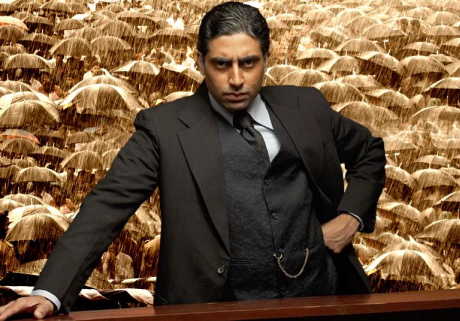 „Řekněte mi, co je cílem kampaně a já vám řeknu, jak změřit její úspěšnost“
Zdroj: obrázek i citát zapůjčen od kolegů z branže (Ogilvy Interactive)
Malý slovníček internetové reklamy
Návštěvnost
Návštěvy (Visits)
RU
Page Views
Imprese alias zobrazení (IMP)
kliknutí
Frekvence = IMP/RU
CPT/CPM = cost per thousand (cost per mile)
CPC = cost per click
CPA = cost per action
CTR = click through rate (%) 
afinita
Dobrý banner zvyšuje efektivitu kampaně
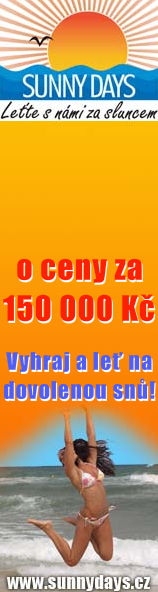 CTR 0,22 %
CTR 0,84 %
Co je dobré znát pro plánování kampaně
Návštěvnost serverů (zásah) 
Např. Seznam.cz – 2.000.000 reálných uživatelů denně
www.netmonitor.cz 

Afinita webu
Afinita = (podíl CS serveru/podíl podíl CS na internetu)x100%
Čím větší afinita, tím přesněji cílím
Čím větší afinita tím menší celkový zásah
Ale cílení stojí něco navíc 
Další možnost cílení (regionální, behaviorální apod.)
Obsahová vhodnost (content vs. brand positioning)
Ceny reklamních pozic
Plánování kampaně zaměřené na ženy (1/2)
Zadání pro triviální kampaň:
Uvedení nového produktu na trh (např. čaj)

Cíl kampaně pro internet: 
s co nejnižšími náklady oslovit co nejvíce žen na internetu 

Předem vybrané servery se zaměřením na ženy: 
Proženy.cz
Žena.cz
Ona iDnes
Plánování kampaně zaměřené na ženy (2/2)
Zdroj: NetMonitor - SPIR - Mediaresearch & Gemius, listopad 2008
Analýza návštěvnost:
Žena.cz a Proženy.cz mají srovnatelnou celkovou návštěvnost
Cílová skupina „ženy“ je ale lépe zastoupena na Proženy.cz
Resume:
Affinita Proženy.cz = 140%, Afinita Žena.cz = 100% 
Za předpokladu, že bannery se prodávají za stejnou cenu (CPT),  je reklama na Proženy.cz cca 1,4x efektivnější než na Žena.cz vzhledem k dané CS
…hledání „dobré půlky“
„Vím, že polovina peněz, které dám na reklamu je zbytečná, ale pořád nevím, která polovina to je.“

John Wanamaker (1828 – 1922) 


Revoluce - prodej za jednu cenu a možnost vrácení zboží
První, kdo ve velkém inzeroval (a sledoval návratnost)
Důvěryhodný a spokojený vztah (etická reklama)
Vyhodnocení kampaně (post-buy analýza)
Cíl: co nejvíce lidí na stránky za co nejméně peněz

Kampaň na serveru A:
Počet zobrazení reklamy = 1.000.000 imps
CPT = 100 Kč (za 1000 zobrazení)
CTR = 0,20%
Kampaň na serveru B:
Počet zobrazení reklamy = 1.000.000 imps
CPT = 150 Kč (za tisíc zobrazení) 
CTR = 0,35% (díky větší afinitě, lepšímu cílení či atraktivnějšímu banneru)
Na kterém serveru bylo efektivnější* inzerovat z pohledu nižší ceny za proklik (CPC)?
* ceteris paribus
Vyhodnocení kampaně (post-buy analýza)
Výsledek kampaně na serveru A:
Celkové náklady na reklamu = 100 Kč x 1000 imps = 100.000 Kč
Celkový počet prokliků = 1.000.000 imp x 0,2% = 2.000 prokliků
Cena za 1 proklik (CPC) = 50 Kč 

Výsledek kampaně na serveru B:
Celkové náklady na reklamu = 150 Kč x 1000 imps = 150.000 Kč
Celkový počet prokliků = 1.000.000 imp x 0,35% = 3.500 prokliků
Cena za 1 proklik (CPC) = 42,9 Kč
Reklama na serveru B je efektivnější 
Agenda
Role internetu v celkovém mediamixu 
Plánování a vyhodnocování kampaní
Případová studie 
Zdroje pro studium a sebezdokonalování
Případová studie SAAB
Zadání a cíle kampaně:  
oslovit potencionální kupce Saabu a představit jim model využívající technologii dvojstupňového turbo motoru TTiD.
Mediálními cíli bylo minimalizovat cenu za oslovení unikátního uživatele a dovést uživatele na stránky zadavatele.
Řešení:
bylo potřeba zvolit média s vysokým zásahem avšak dostatečně afinitní (kvůli požadavku minimalizace ceny za oslovení 1 RU)
Na internetu byl tedy zařazen zpravodajský serveru Novinky.cz 
Komunikace byla omezena na sekce Auto-moto, Ekonomika a Zpravodajství, které vykazovaly v rámci Novinek nejvyšší míru afinitního indexu a stejně tak téměř nejvyšší absolutní počet uživatelů z cílové skupiny z hlediska celé kampaně.
Výsledky kampaně:
Počet oslovených RU: 1 267 000 unikátních uživatelů 
Frekvence: 2,7
Cena za oslovení jednoho uživatele byla 0,10 Kč.
CPC = 6,30 Kč 
průměrné CTR 0,55 %
Je to dobře nebo špatně?
Agenda
Role internetu v celkovém mediamixu 
Plánování a vyhodnocování kampaní
Případová studie 
Zdroje pro studium a sebezdokonalování
Další možné zdroje informací
www.spir.cz – Sdružení pro internetovou reklamu
www.netmonitor.cz – měření návštěvnosti a analýzy českého internetu
Reklama na internetu – Petr Stuchlík, Martin Dvořáček (Grada)
http://iac.spir.cz/index.php?option=com_docman&Itemid=47 - Prezentace přednášejících z IAC 2009 (Internet Advertising Conference – Praha)
http://blog.h1.cz/category/marketing/ - firemní blog poradenské společnosti H1
Nenuťte uživatele přemýšlet – Steve Krug (www.sensible.com)
http://www.starmedia.cz/ - pro reklamožrouty
Časopisy: 
Trend Marketing (Economia) http://trendmarketing.ihned.cz/ 
Marketing&Media (Economia) http://mam.ihned.cz/ 
Strategie http://www.strategie.cz/
Pro ty, co na sobě chtějí pracovat
7 návyků skutečně efektivních lidí – Stephen R. Covey
Jak z dobré firmy udělat skvělou (Good to Great) - Jim Collins
Hledání dokonalost – Tom Peters
Konflikty mezi lidmi – Jaro Křivohlavý
Ekonomie dobra a zla – Tomáš Sedláček
Mimo řadu – Malcolm Gladwell
Jak život napodobuje šachy – Gary Kasparov
Freakonomics (Hidden side of everything) – Steven D. Levitt, Stephen J. Dubner
http://freakonomics.blogs.nytimes.com/
The Leader’s Way – Dalai Lama
Spiral Dynamics (Mastering Values, Leadership and Change) – D. E. Beck, 
Six Thinking Hats – Edward de Bono
Undercover Economist – Tim Harford
Leadership and the One Minute Manager: Increasing Effectiveness Through Situational Leadership – K. Blanchard, P. Zigarmi, D. Zagirmi
Snakes in Suits: When Psychopats Go to Work – P.Babiak, R. de Hare
Hodně štěstí při zápočtu
Martin Picek martin.picek@firma.seznam.cz
Back up
…bannery a hledání jdou ruku v ruce
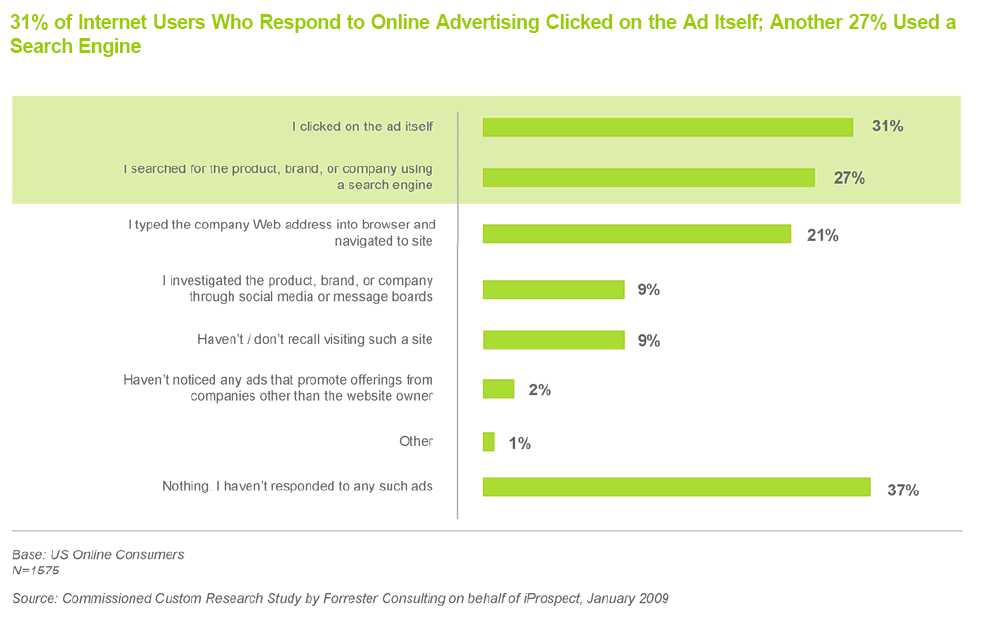